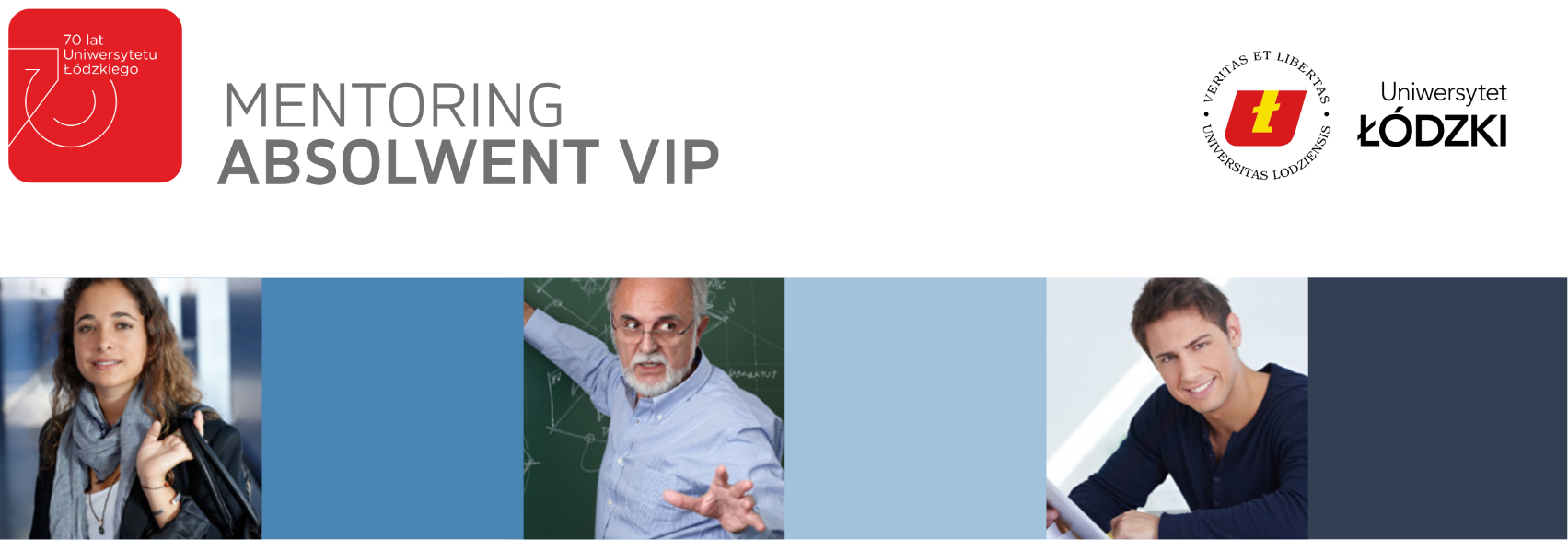 prof. dr. hab. Bogdan GregorProrektor ds. ekonomicznych Uniwersytetu Łódzkiego
Diagnoza – stan przed realizacją projektu
Idąc w ślady najlepszych uczelni na świecie i mając na celu umacnianie więzi z Absolwentami, w 2013 r. Uniwersytet Łódzki przystąpił  do realizacji programu „Absolwent VIP”, skierowanego do najwybitniejszych wychowanków Uczelni – grona ekspertów, ludzi sukcesu, osobistości ze świata nauki, sztuki, polityki, biznesu. 




Program oferuje różnorodne formy aktywności oraz wartościowe dla rozwoju polskiej edukacji inicjatywy, m.in. projekt mentorski, cykliczne spotkania i wykłady eksperckie Absolwentów VIP, a także wydarzenia specjalne, takie jak tegoroczny Światowy Zjazd Absolwentów Uniwersytetu Łódzkiego (21-24 maja 2015 r.).
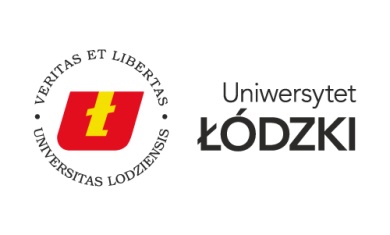 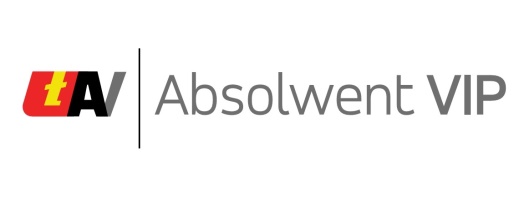 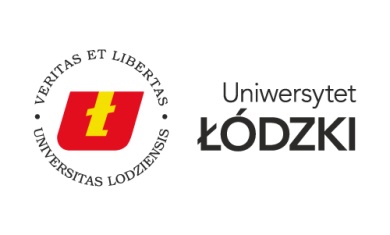 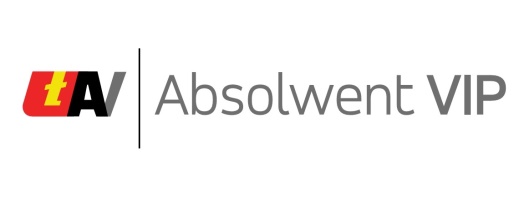 Założenia projektu
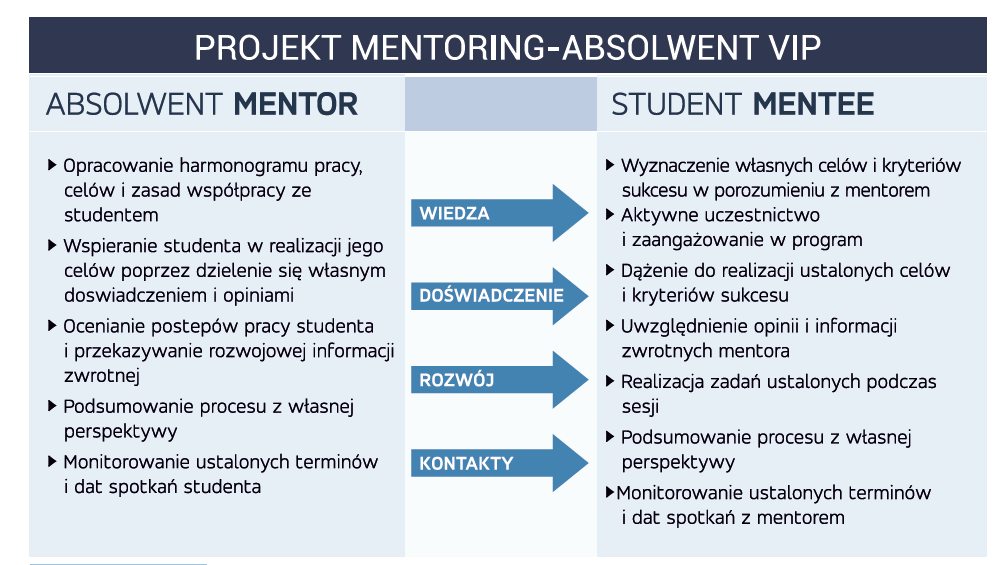 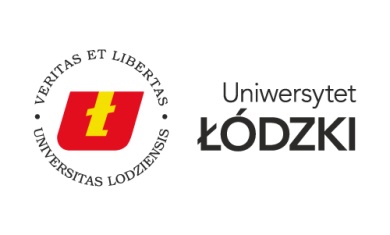 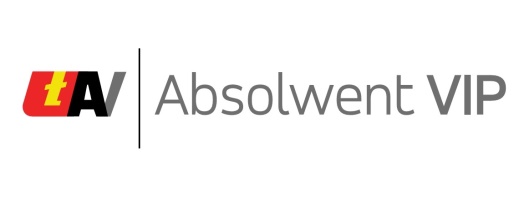 Założenia dotyczące potrzeb różnych grup interesariuszy
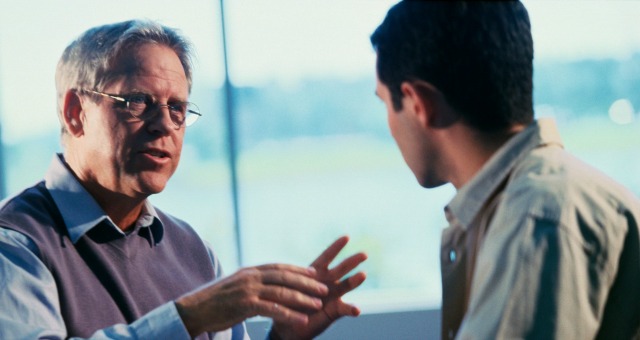 Mentoring jest formą relacji mistrz–uczeń. To jedna z metod nauki, bazująca na partnerskiej relacji pomiędzy mentorem a uczniem (np. studentem, pracownikiem), która rozwija potencjał ucznia i przygotowuje go do czekających wyzwań.

Projekt mentorski Absolwent VIP ma na celu wspieranie rozwoju zawodowego i osobistego wybitnych studentów Uniwersytetu Łódzkiego.
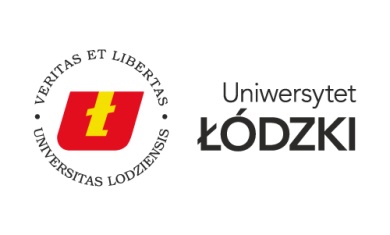 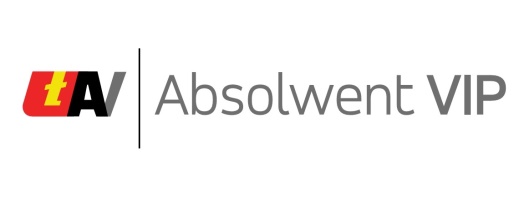 Główne wyzwania w realizacji projektu
precyzyjny podział ról i zakresu odpowiedzialności w projekcie,
staranny dobór par mentor–student odpowiadający potrzebom obu stron,
bieżący kontakt z mentorami i studentami, odpowiedzi na pytania i wyjaśnianie wszelkich niejasności;
monitorowanie procesu mentorskiego i eliminowanie możliwych zakłóceń;
wsparcie w osiąganiu kryteriów sukcesów przez poszczególne pary;
zebranie danych ewaluacyjnych, w tym przekazywanie arkuszy oceny mentoringu oraz ich analiza w celu stworzenia podsumowania efektów projektu.
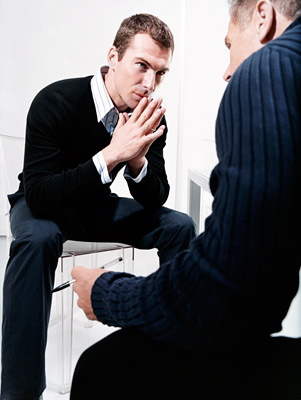 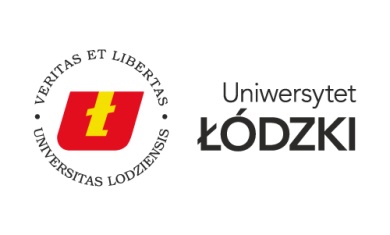 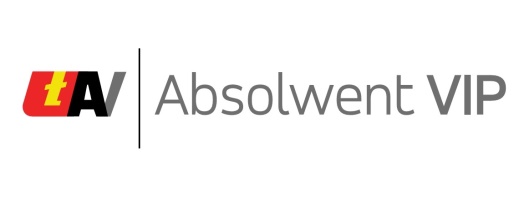 Główne wyzwania w realizacji projektu
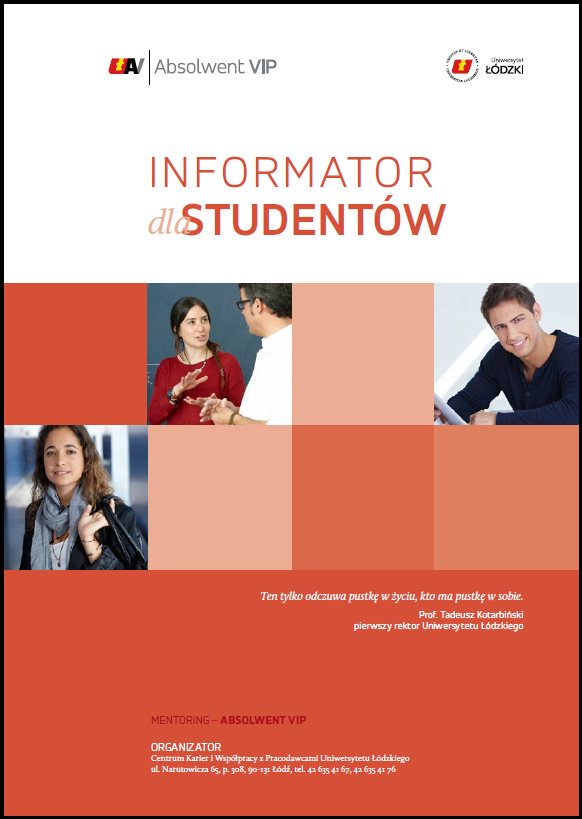 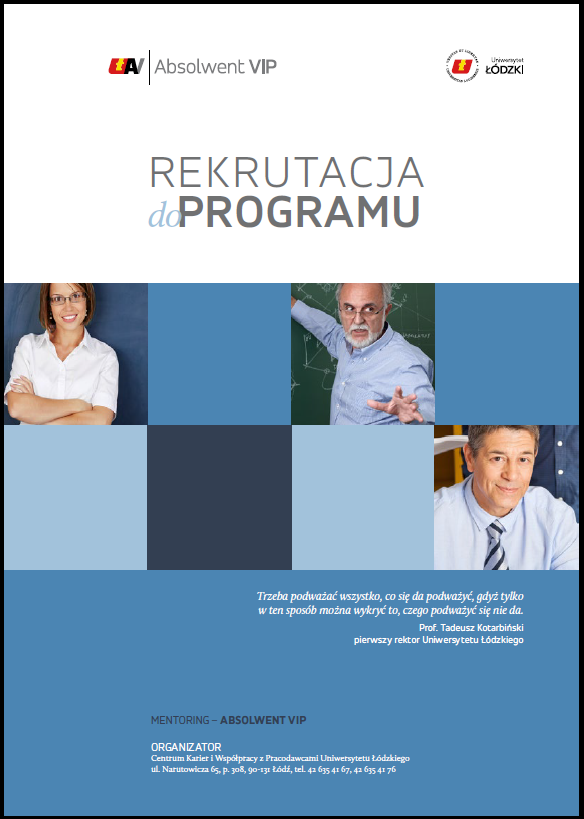 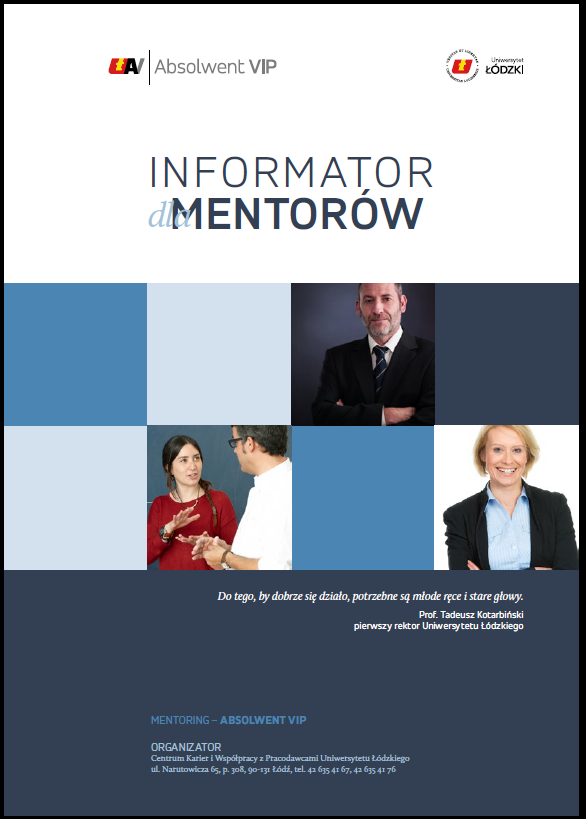 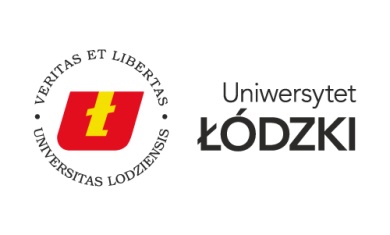 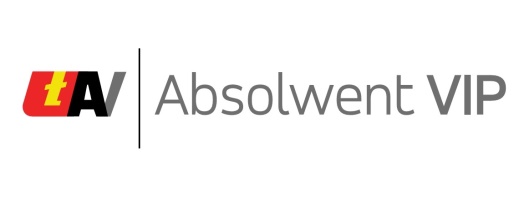 Osiągnięte rezultaty
3 edycje projektu – od 2014 r.

52 mentorów zaangażowanych w projekt.

76 studentów Uniwersytetu Łódzkiego wspieranych przez Absolwentów VIP UŁ.
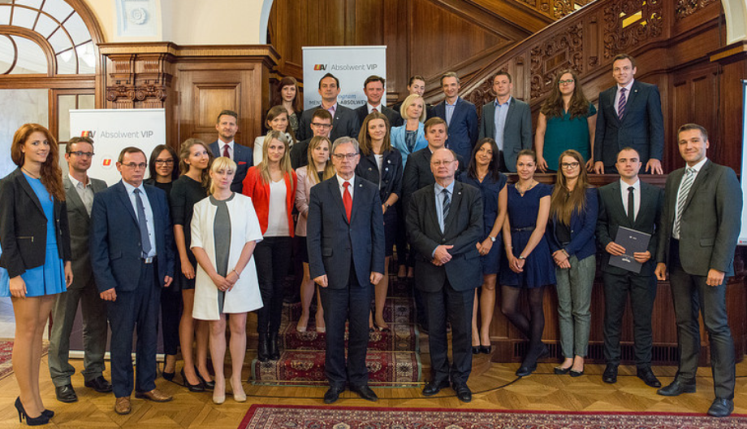 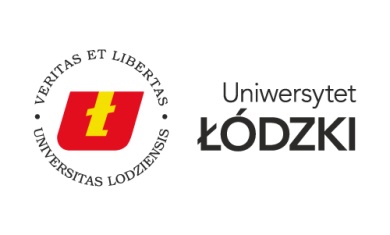 Mentorzy III edycji
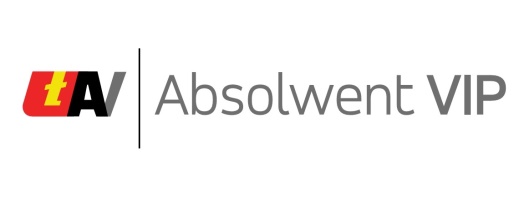 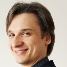 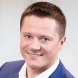 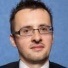 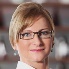 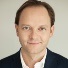 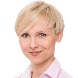 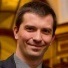 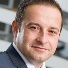 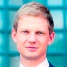 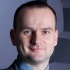 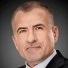 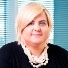 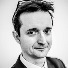 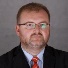 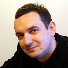 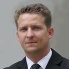 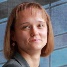 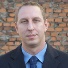 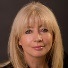 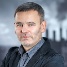 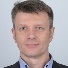 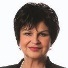 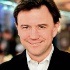 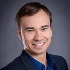 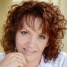 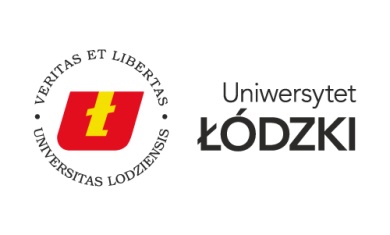 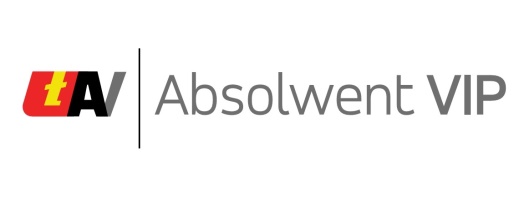 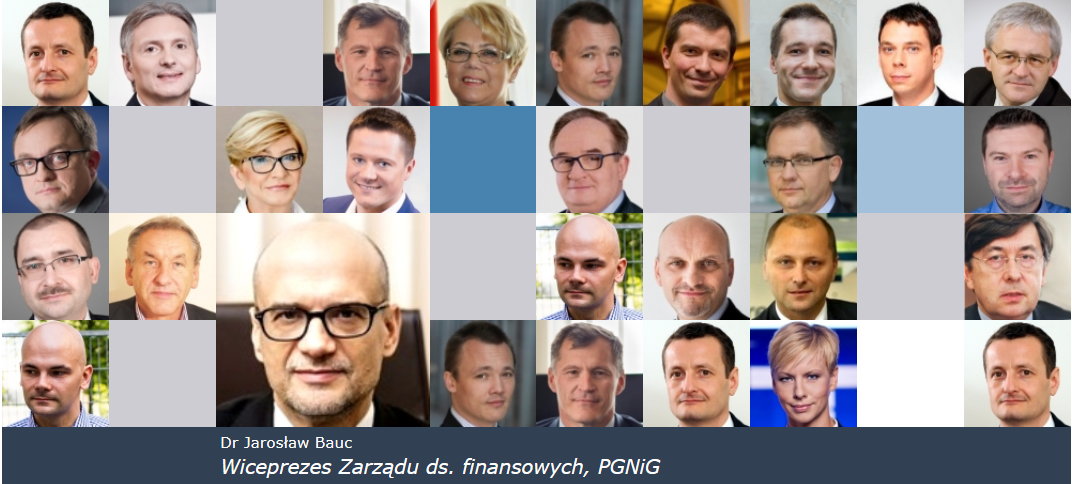 135
przyznanych Tytułów Absolwent VIP UŁ
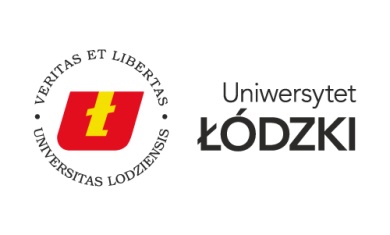 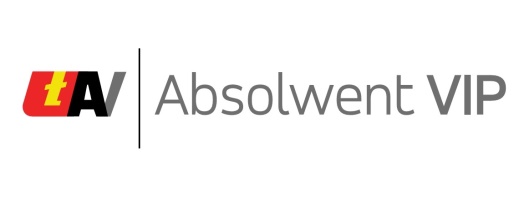 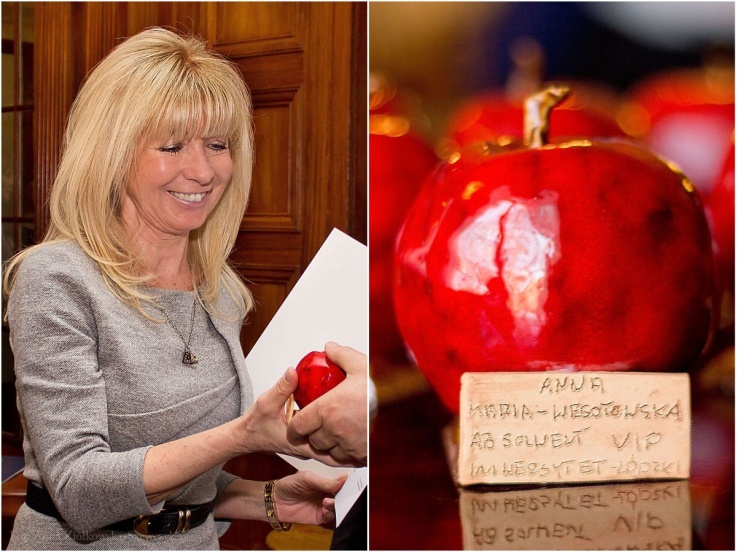 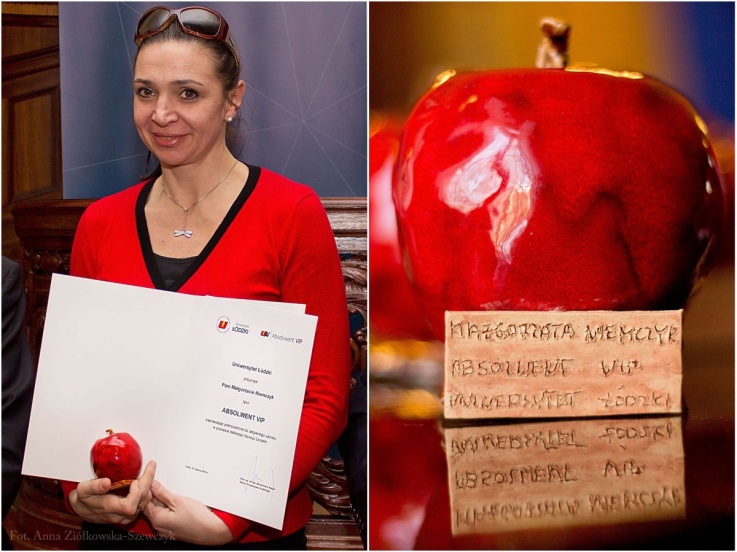 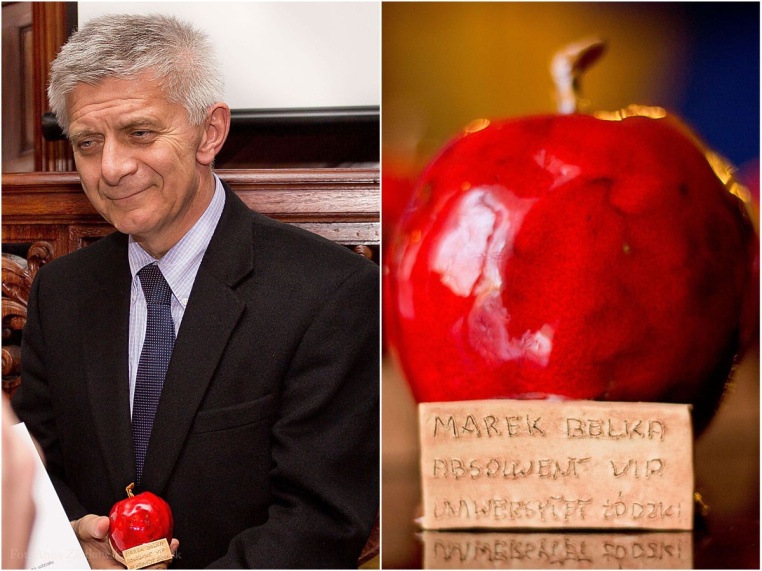 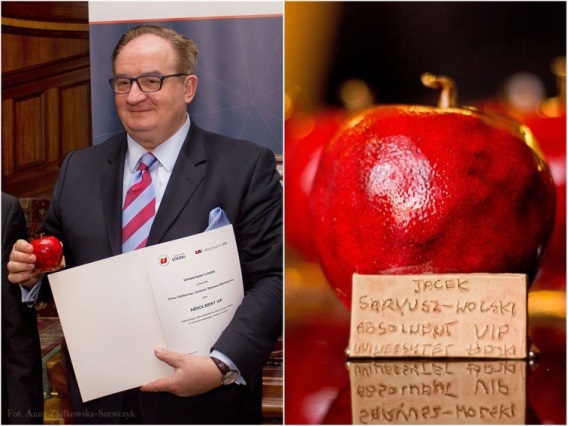 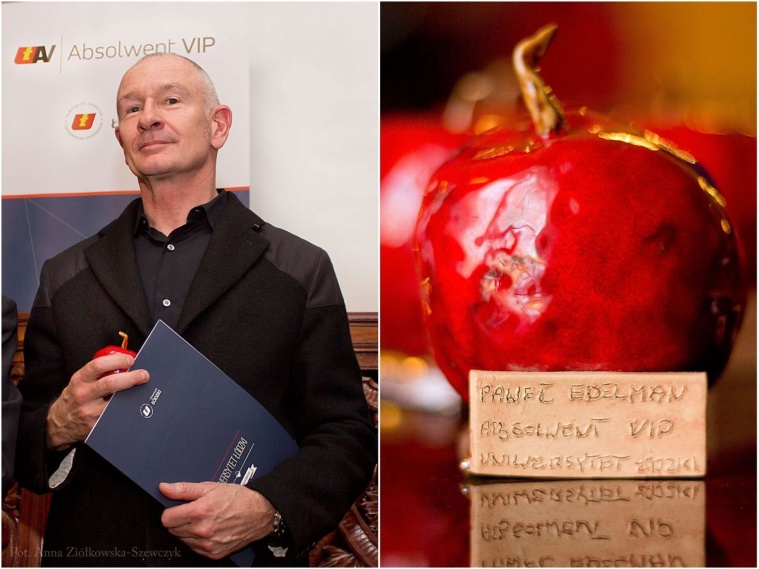 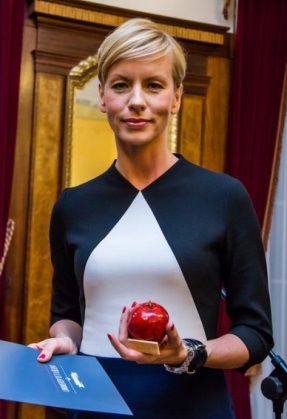 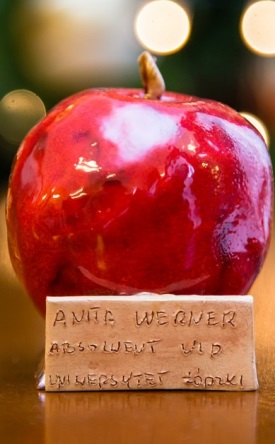 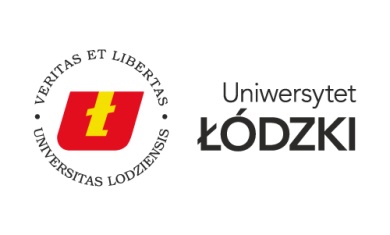 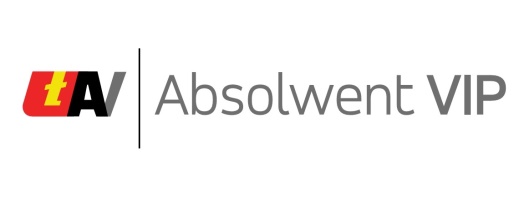 Podsumowanie
Różnorodność osobowości oraz szeroki zakres kompetencji mentorów sprawia, że młodzi ludzie otrzymują wiedzę oraz umiejętności w wielu płaszczyznach. Role mentorów przyjmują osoby piastujące wysokie stanowiska w czołowych firmach i organizacjach działających w Polsce, m.in. Infosys, Accenture, Deloitte, Bank Pocztowy, Anwil S.A., Pelion, PGE GiEK, PZU oraz mBank. 



Projekt mentorski to dla studentów unikatowa szansa by pod okiem ekspertów, praktyków biznesu, poszerzać wiedzę i zdobywać nowe umiejętności. Dla mentorów to okazja by w twórczy sposób włączyć się w proces kształcenia przyszłych liderów.
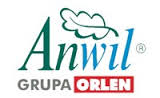 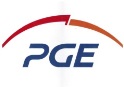 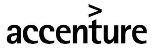 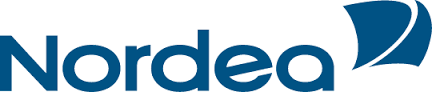 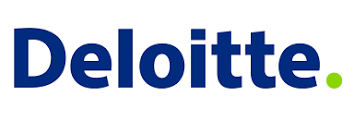 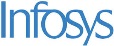